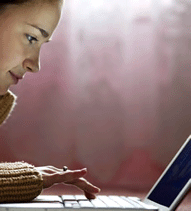 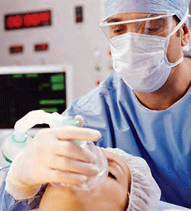 Chap-24: Electric Potential
What is the danger in these situations?
The answer is in this chapter.
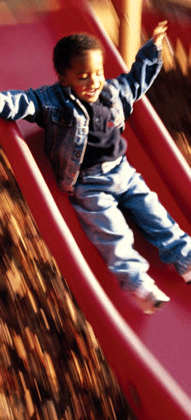 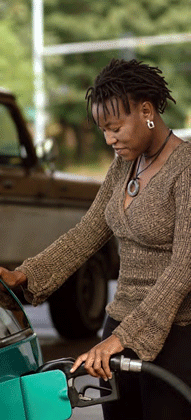 A
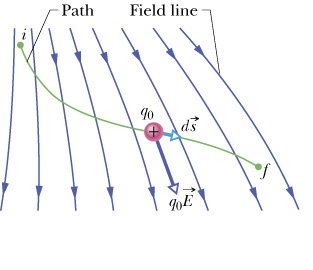 F(x)
.
.
.
x
xf
x
O
xi
B
A
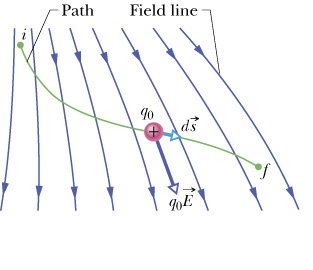 B
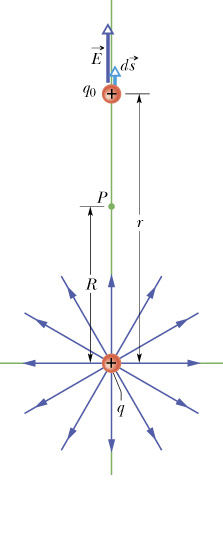 O
q1
r1
q2
r2
P
r3
q3
.
P
r
dq